Басня. 
Особенности и история жанра.
Проектная работа
ученицы 7 класса «Р» ГБОУ школа №1354 ЮЗАО г. Москва
Бутенко Анны
Руководители проекта: 
Королева О.О., учитель литературы,
Яринич Л.В., учитель информатики
Цели и задачи
Цель - изучение и анализ такого литературного жанра, как басня.
 
Задачи - рассказать об истории и особенности басни,  описать некоторые басни и баснописцев.
Гипотеза
Гипотезой моего проекта является предположение, что басня - это современный и достаточно популярный жанр литературы.
Содержание
1. Басня. Особенности и история жанра	
 Что такое басня	
2.История жанра от древних времен до наших дней	
Басни Эзопа (VI-V вв. до н.э.).	
Басни Дмитриева И.И.
Крылова И.А
Михалков С.В.	
3. Схема басни  
4. Заключение
5. Список литературы
Что такое басня
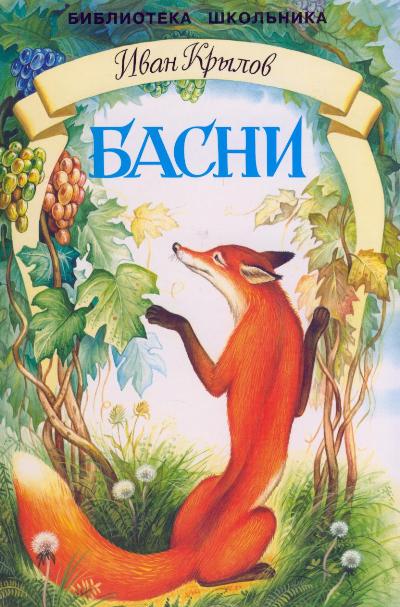 Басня — стихотворное или прозаическое литературное произведение нравоучительного, сатирического характера.
Истоки басни
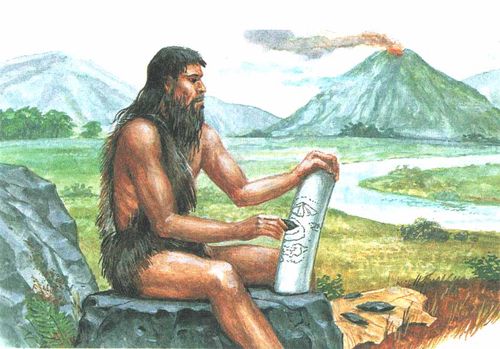 Наряду с мифом басня была одной из древнейших форм мышления и одним из древнейших жанров словесного искусства.
[Speaker Notes: «Когда первобытный человек впервые почувствовал себя человеком, он оглянулся вокруг себя и впервые задумался о мире и о себе. По существу это было два вопроса: теоретический и практический…]
Эзоп
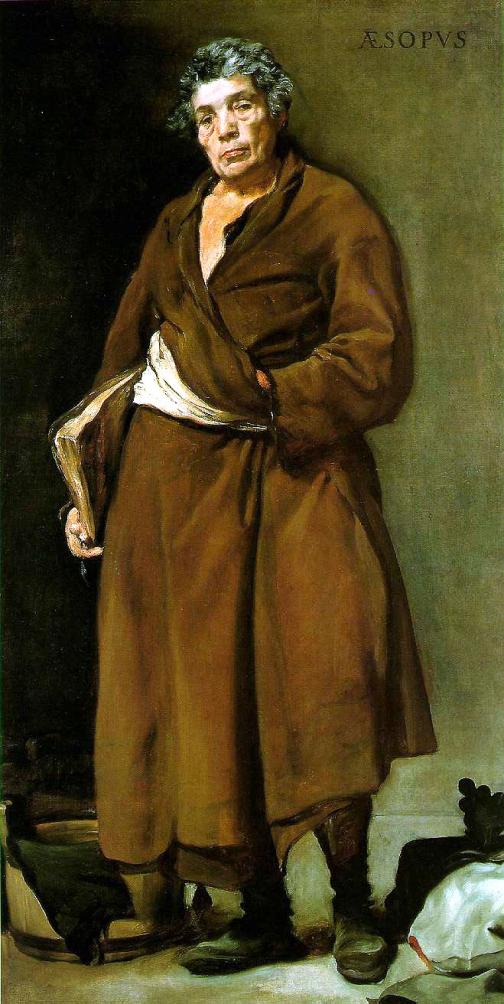 Родоначальником жанра басни считается древнегреческий мудрец Эзоп, 
живший в VI веке до н.э.
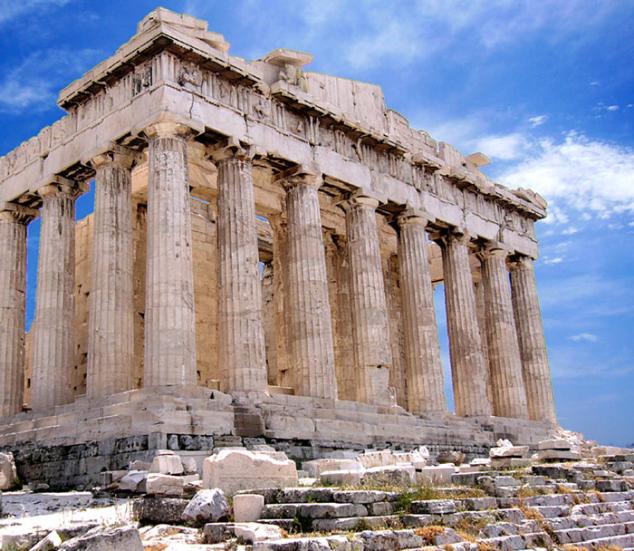 Древняя Греция
Эзопов язык
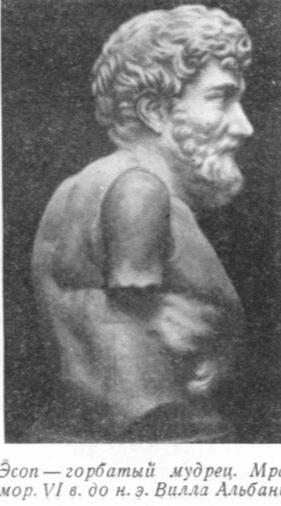 Благодаря Эзопу в обиходе появилось выражение «Эзопов язык». 
Эзопов язык, понятный искушённому читателю, позволял избегать преследований властей и выражать запретные мысли при помощи различных приёмов.
Жан де Лафонтен
Франция
В  XVII веке древний жанр был возвеличен французским писателем 
Жаном 
де Лафонтеном
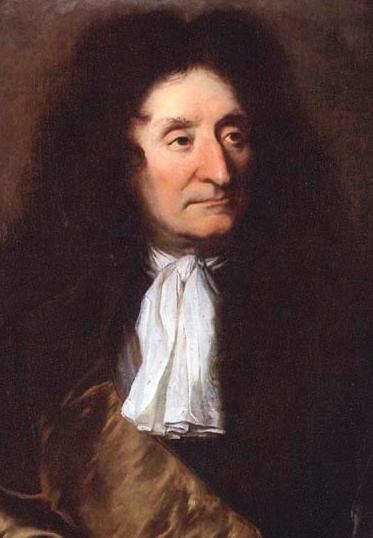 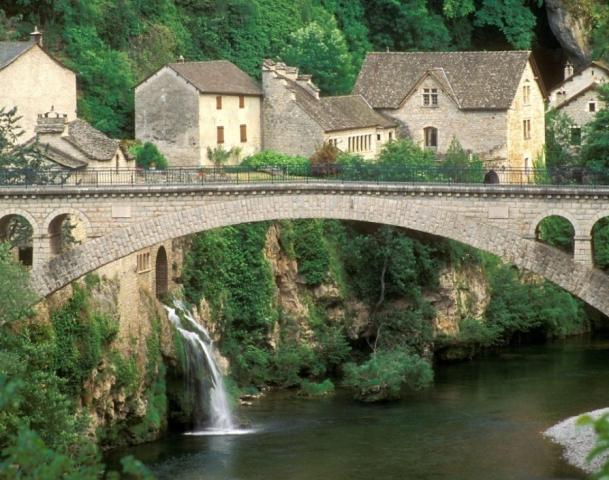 Русская басня
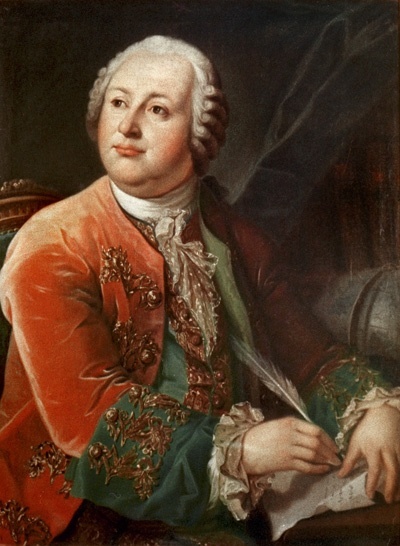 В России басня начала развиваться особенно быстро в XVIII веке – 
в творчестве 
В.К.Тредиаковского,
 А.П. Сумарокова, 
В.И. Майкова,
 И.И. Дмитриева, 
И.И. Хемницера, 
М.В. Ломоносова.
И.А. Крылов
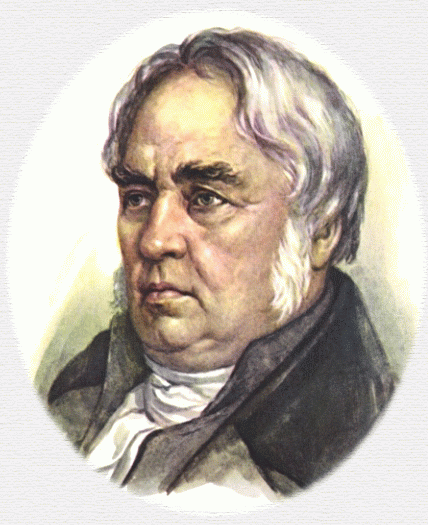 Самую широкую известность получили басни, созданные
 И.А. Крыловым 
(1769-1844).


Многие выражения из басен Крылова стали крылатыми.
Сергей Владимирович Михалков
советский писатель, поэт, баснописец
1913г-2009г
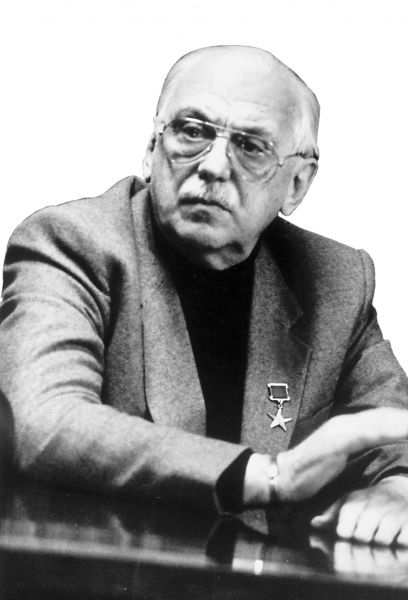 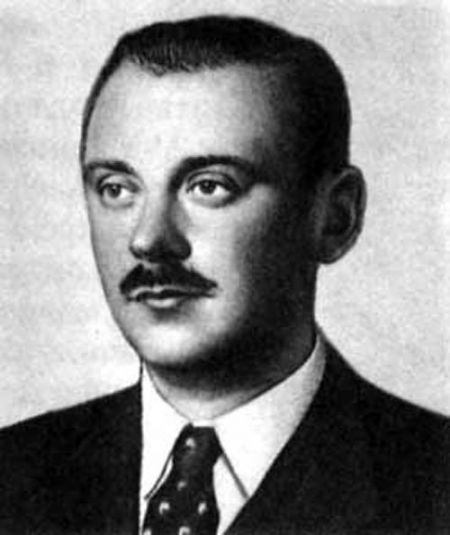 С.В. Михалков
Жанровые особенности басни
Основные признаки жанра

повествовательность;
вымышленность;
назидательность.

Композиция басни

собственно рассказ, повествование;
назидание, нравоучение , т.е. мораль.
Жанровые особенности басни
Виды басни по содержанию и системе персонажей

басни, в которых действуют животные или растения (эзоповы);
басни, в которых действуют люди (сибаритские);
басни, в которых действуют и те, и другие.
мифологические
Жанровые особенности басни
В конце басни содержится краткое нравоучительное заключение — так называемая мораль. В басне высмеиваются пороки людей.
Ирония – скрытая насмешка, иносказание.
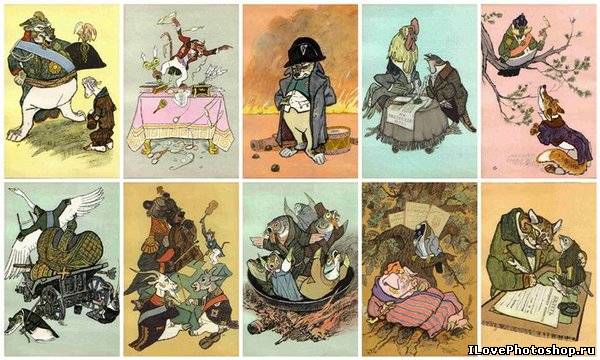 Аллегория
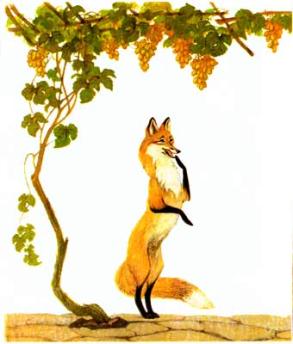 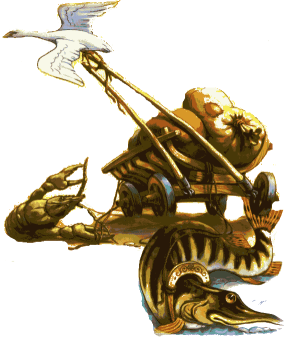 Иносказание в басне заключается в том, что главными героями являются животные. Они не имеют собственных имён. За их обобщёнными образами скрываются люди с их характерами и недостатками.
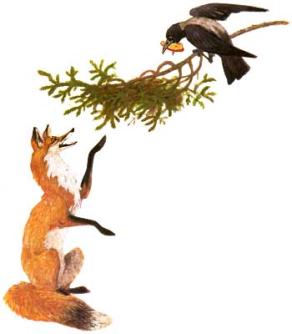 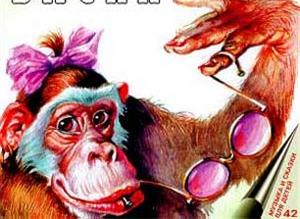 В.К.Тредиаковский, А.Д.Кантемир
(Середина XVIII века)
Козьма Петрович Прутков
Жан де Лафонтен
Эзоп    (VI век)
Короткий рассказ
Баснописцы
И.А.Крылов  И.И.Дмитриев (Начало XIX века)
Нравоучи-тельный характер
Демьян Бедный (XX век)
Б А С Н Я
С.Михалков (современник)
Мораль
Эзопов язык
Аллегория (иносказание)
Олицетворение
Заключение
Басни нужны нам обязательно. В них много обычной житейской мудрости. Это не просто юмористические заметки о жизни животных, растений, вещей и людей. Перед нами — жанр нравоучительный, созданный для “исправления нравов”, для воспитания. Его цель — назвать порок, воспитать на отрицательном примере. И потому в баснях всегда есть мораль — именно так называется “вывод”, формулирующий суть басни. Мораль, как правило, высказана. О ней не нужно догадываться. Затрагиваемые проблемы в баснях вечны.
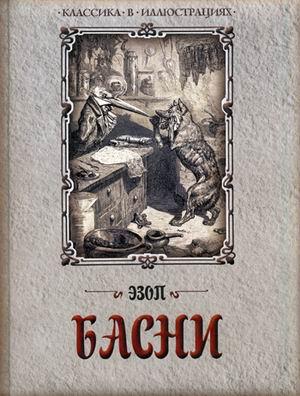 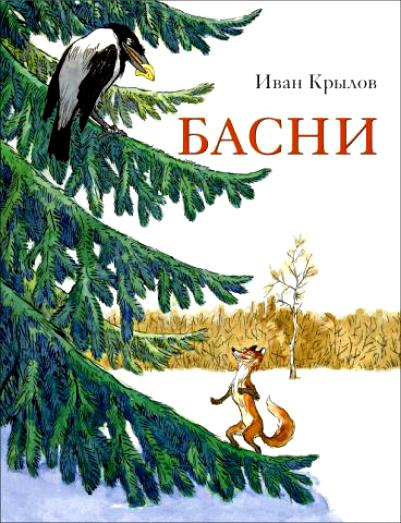 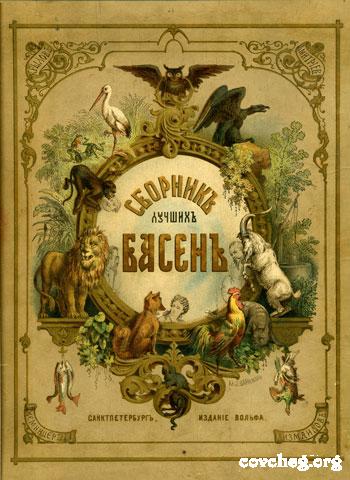 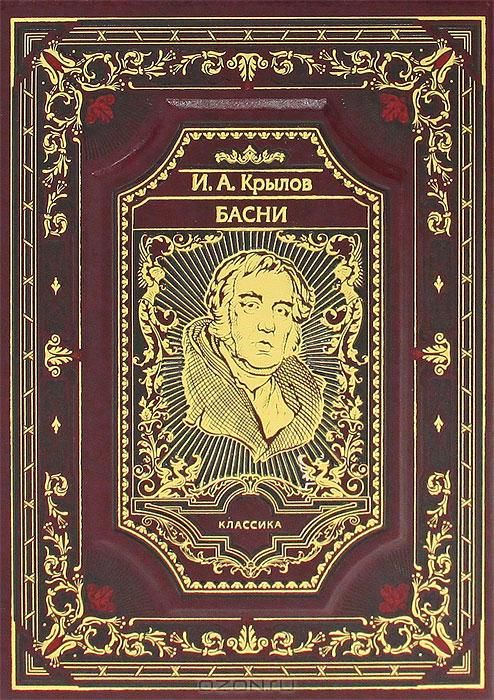 Список литературы
Гаспаров М. Л. Античная литературная басня — М., 1972.
Гринцер П. А.
Басни Википедия
Гаспаров М. Л. Античная литературная басня — М., 1972.
Эзоп. Заповеди. Басни. Жизнеописание (пер. Гаспарова М.Л.). — Ростов-на-Дону: Феникс, 2003. — 288 с.
Г. Н. Ермоленко. Традиции Возрождения в «Сказках» Ж. де Лафонтена.
Классика.ру — портреты, биографии, тексты
Биографии знаменитых людей. Библиография произведений Сергея Михалкова.